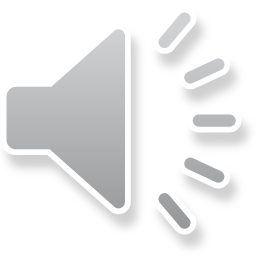 TÌM CHUỒNG CHO THỎ
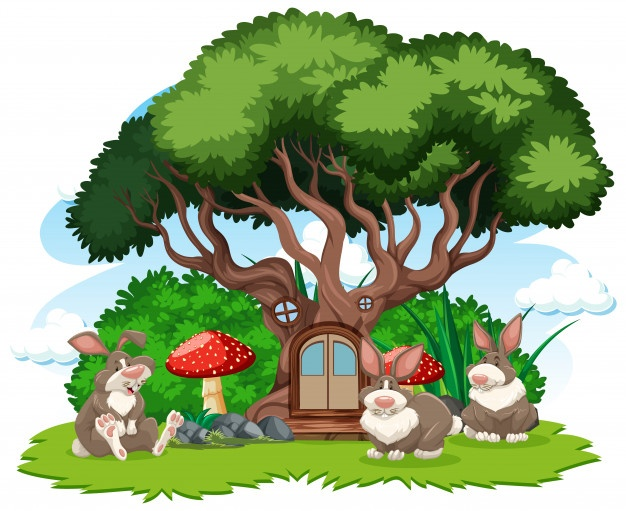 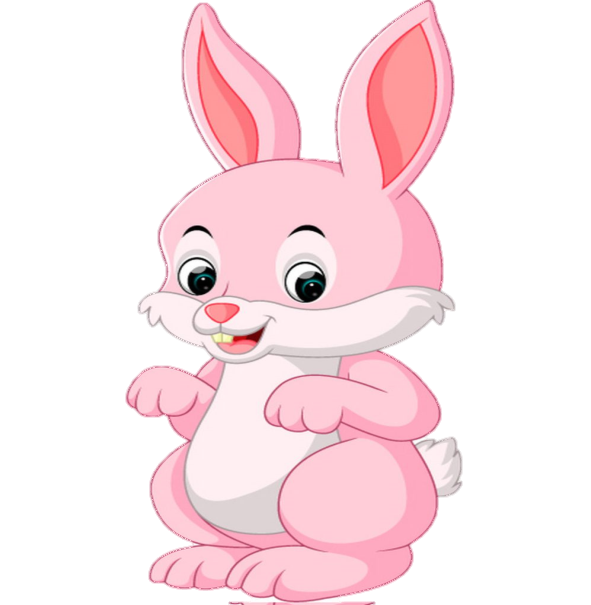 15 - 4
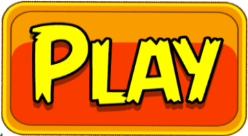 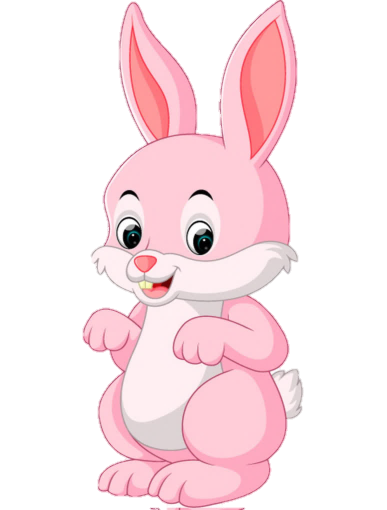 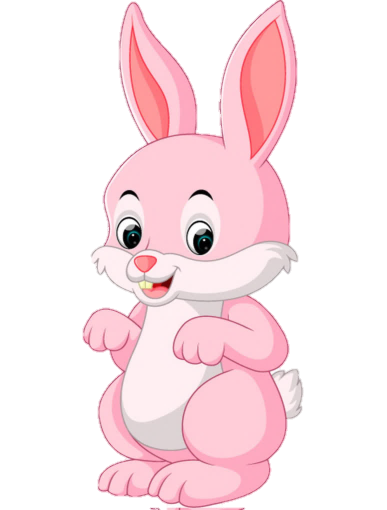 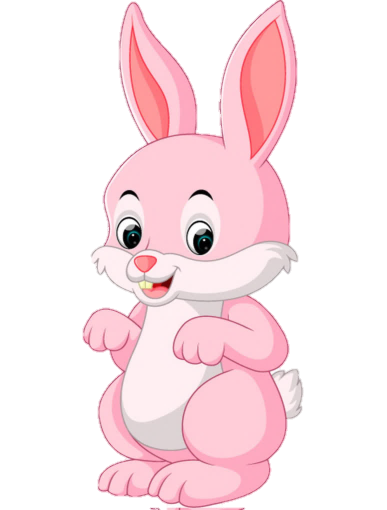 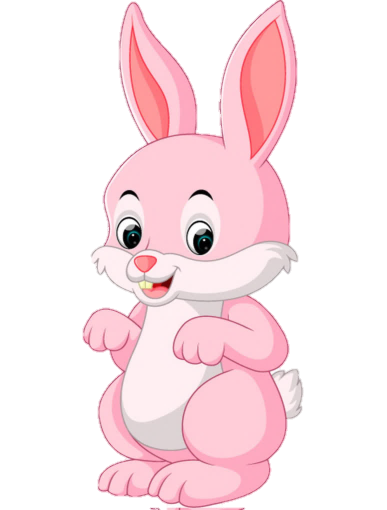 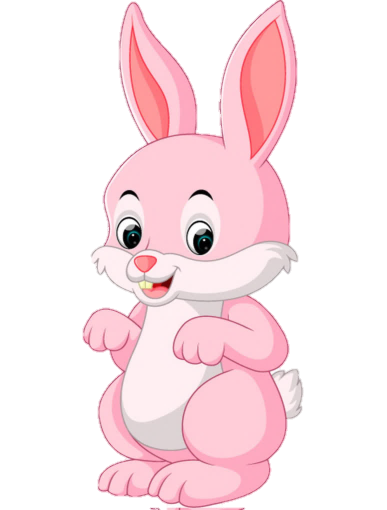 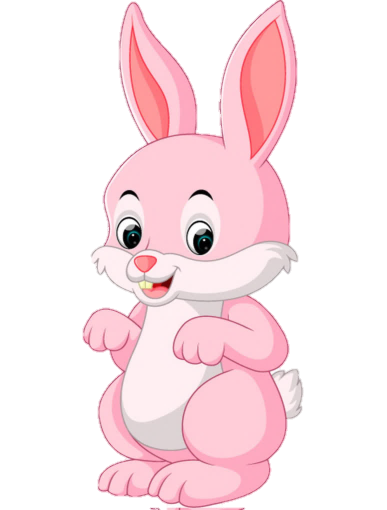 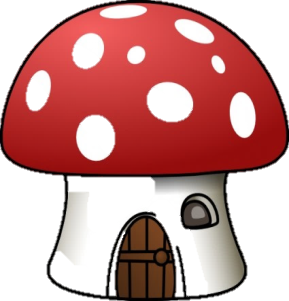 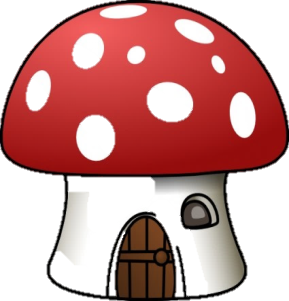 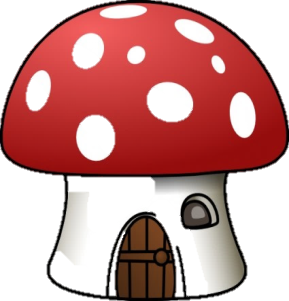 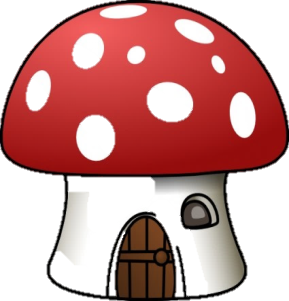 13
15
11
10
15 - 4
16 - 3
12 + 3
15 - 5
10 + 3
10 + 1